Accessibility Testing for Everyone – No tools required
November 2024
Becky Gibson
Speaker Introduction
Becky Gibson
She, her, hers
Lead Accessibility Specialist at UKG
2
[Speaker Notes: EXAMPLE MODERATOR SCRIPT

Example for 1st product session 
I’m now pleased to introduce our session speaker
[SPEAKER NAME] is the [TITLE] of [ORG/TEAM] and is [INTRO FACT; coordinate with speaker for intro information]
I’ll now pass it over to [SPEAKER NAME] to take you through and will join you back at the end for additional Q&A

Example for 2nd product session
Please meet our next session speaker
[SPEAKER NAME] is the [TITLE] of [ORG/TEAM] and is [INTRO FACT; coordinate with speaker for intro information]
I’ll let [SPEAKER NAME] take it from here and will join you back at the end for additional Q&A

Example for 3rd product session 
I’m excited to introduce our next session speaker
[SPEAKER NAME] is the [TITLE] of [ORG/TEAM] and is [INTRO FACT; coordinate with speaker for intro information]
Over to you [SPEAKER NAME], and I’ll be back at the end to moderate additional Q&A

Example for 4th product session 
I’m happy to introduce [SPEAKER NAME] to bring us home with [TOPIC]
[SPEAKER NAME] is the [TITLE] of [ORG/TEAM] and is [INTRO FACT; coordinate with speaker for intro information]
Passing the mic to [SPEAKER NAME], and I’ll see you in a bit for questions]
Agenda
Why should I test?
Overview of WCAG
Keyboard testing
Media & Moving Content
Color Issues
Why should I test?
4
Raise Awareness
Image by Gordon Johnson from Pixabay
5
The WebAIM Million
“Across the one million home pages, 56,791,260 distinct accessibility errors were detected—an average of 56.8 errors per page.”
The number of detected errors increased since 2023
Detected via WebAIM WAVE tool (web accessibility  evaluation tool)
WebAIM Million results
6
Create Understanding
You don’t know what you don’t know
Give people an ‘Aha’ moment
Enlist accessibility allies
Image by Mohamed Hassan from Pixabay
7
WCAG Overview
8
WCAG
Web Content Accessibility Guidelines

Defacto standard for web accessibility throughout the world
Created by World Wide Web Consortium (W3C)
Current version is WCAG 2.2 published in October 2023
Four Principles of Accessibility - POUR
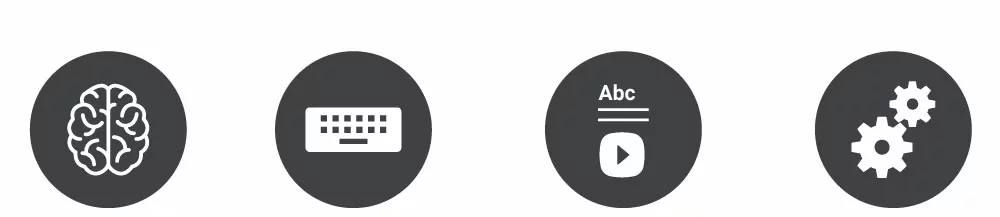 Robust
Understandable
Operable
Perceivable
Web Content Accessibility Guidelines
WCAG 2.2 Structure
4 Principles
4 Principles
13 Guidelines
86 Success Criteria
13 Guidelines
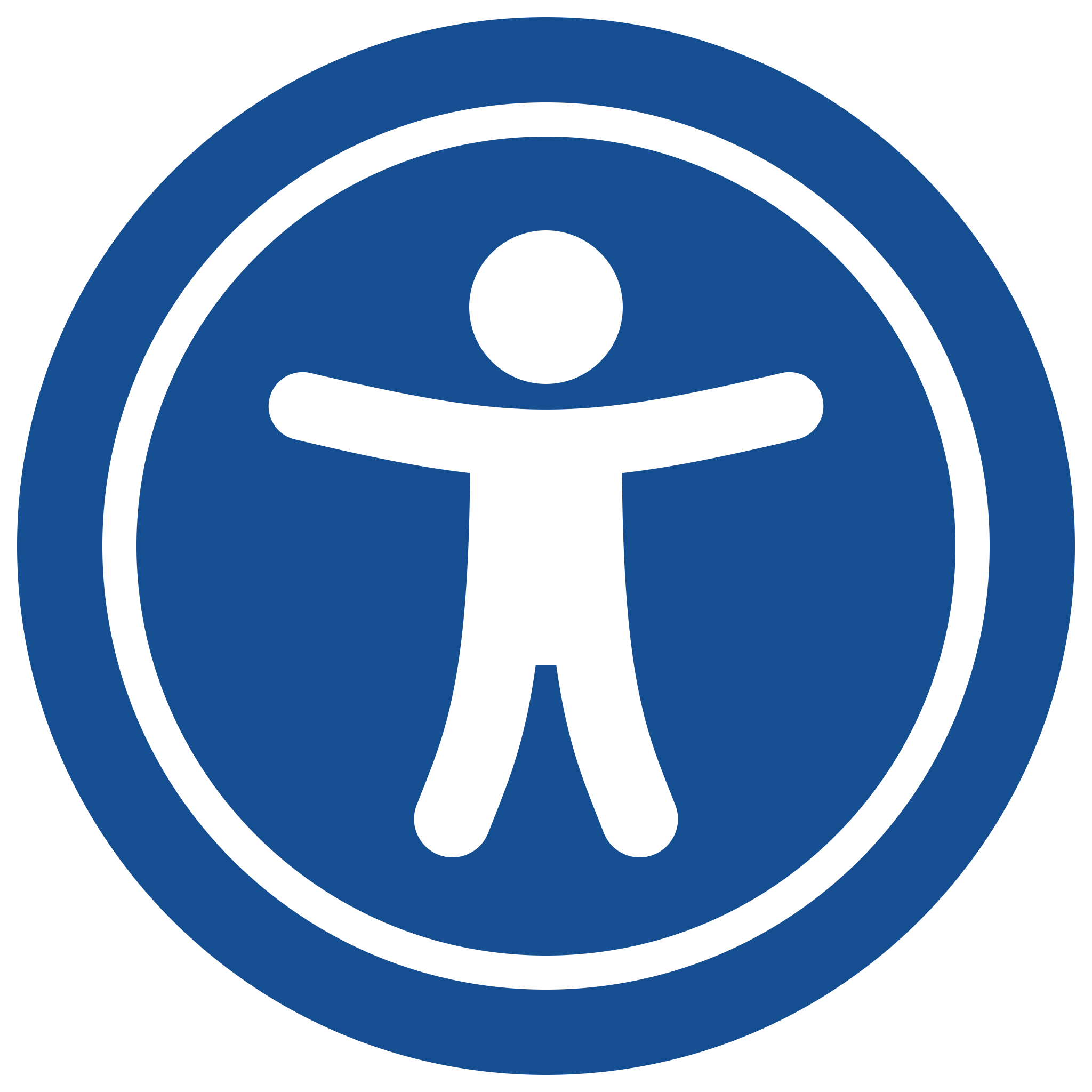 WCAG          2.2
86 Success Criteria
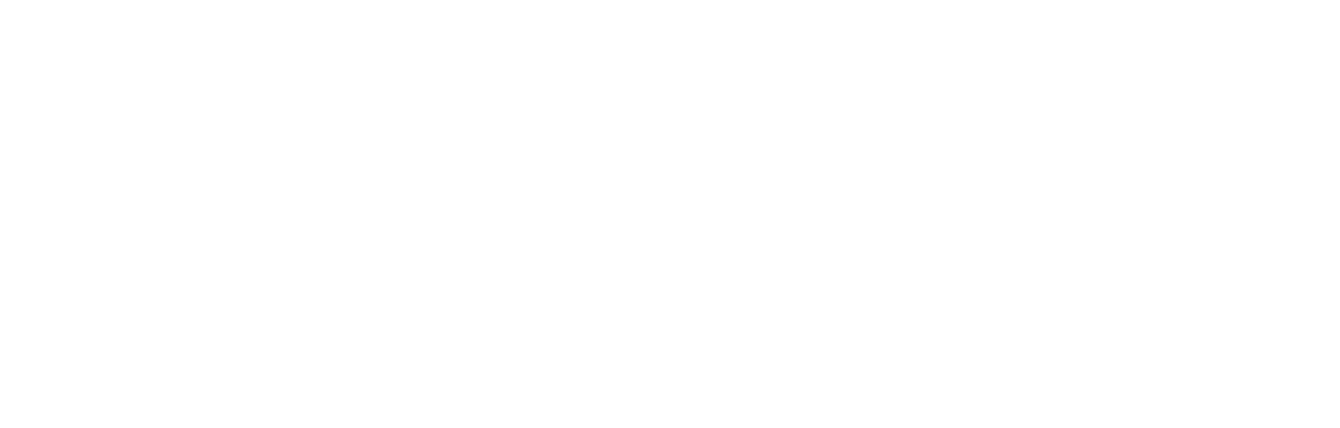 3 Levels of Accessibility &# of Success Criteria
AAA
(good to have)


31
AA
(must have)


24
A 
(minimum)

31
Most software vendors target Level AA
Success Criteria
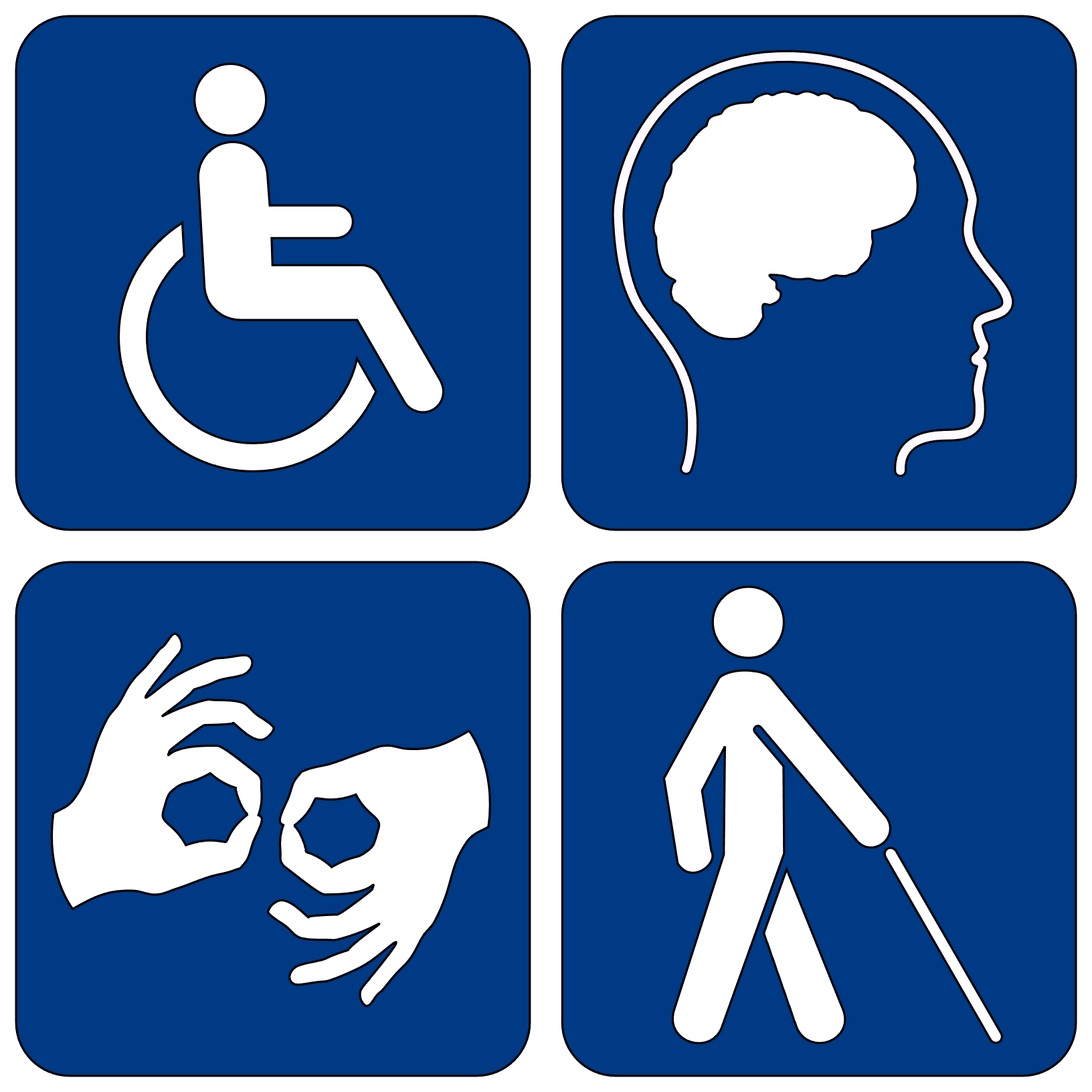 Address various accessibility needs
Vision / Color
Auditory
Mobility 
Cognitive
Are testable statements
Specification provides documentation for each
Understanding 
 How to Meet
Keyboard Testing
14
Not everyone uses a mouse
Apple Accessibility Video
15
Keyboard Items You Can Test
2.1.1 Keyboard
2.1.1 No Keyboard Trap
2.4.1 Bypass Blocks (skip link)
2.4.3 Focus Order
2.4.7 Focus Visible
Dialog focus trap
Popup dismissal
16
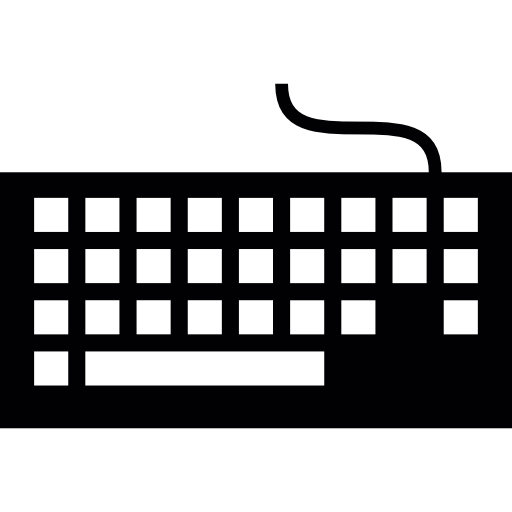 Keyboard Navigation
Enabling keyboard accessibility on a Mac
17
Media & Moving Content
18
Media
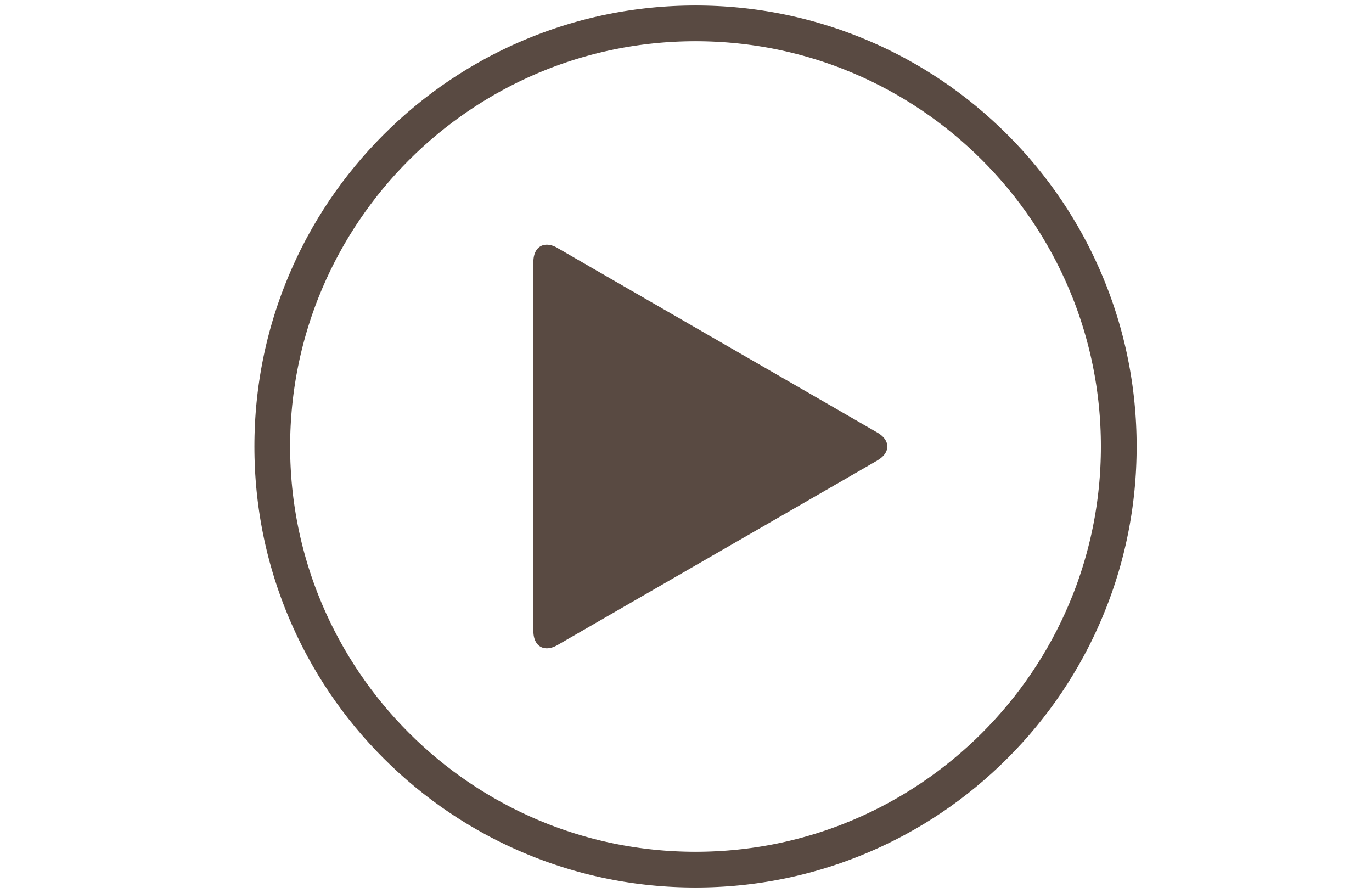 1.2.1 Audio-only and Video-only (Prerecorded)
1.2.2 Captions (prerecorded)
1.2.3 Audio Description or Media Alternative (Prerecorded)
1.2.4 Captions (Live)
1.2.5 Audio Description or Media Alternative (Live)
1.4.2 Audio Control
Image by Samuel1983 from Pixabay
19
Moving Content - 2.2.2 Pause, Stop, Hide
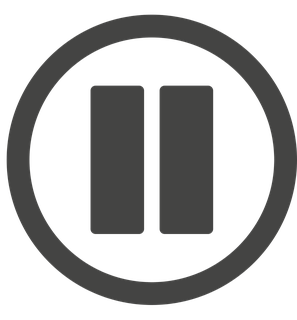 Must be able to pause, stop, hide, or change the update frequency of: 
Moving, Blinking, Scrolling
Starts automatically
Lasts for more than 5 seconds
Presented in parallel with other content
Auto-updating content
Starts Automatically
Presented in parallel with other content
Image by Eva Schmidseder from Pixabay
20
Color
21
Use of Color
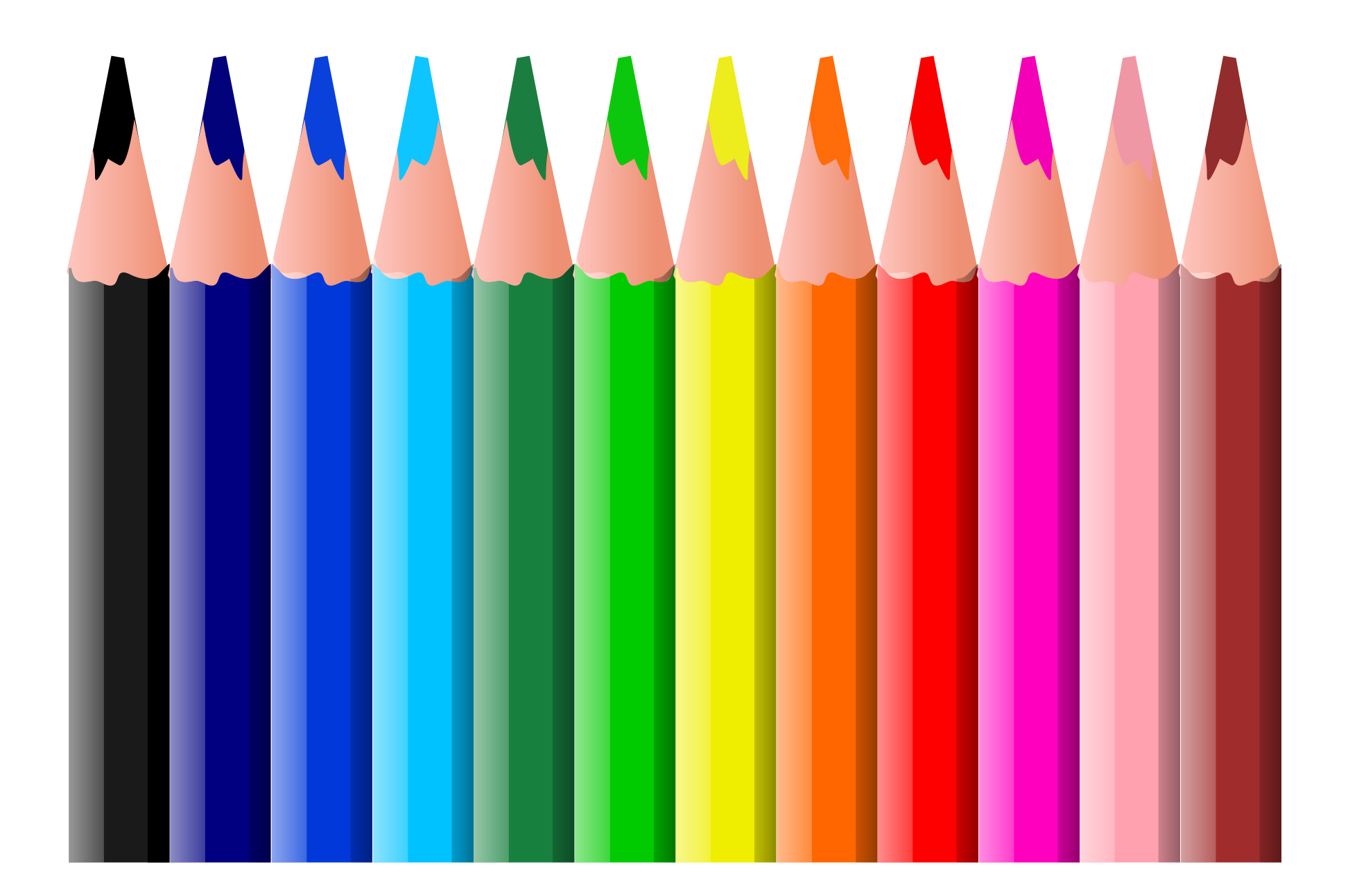 1.3.3 Sensory Characteristics
1.4.1 Use of Color
These generally need a color test tool
1.4.3 Contrast (minimum)
1.4.11 Non-text contrast
Image by Clker-Free-Vector-Images from Pixabay
22
Examples
Disclaimer: These examples are not meant to shame these companies. They are offered as examples of common accessibility problems you can find and report.
23
Missing Visible Focus
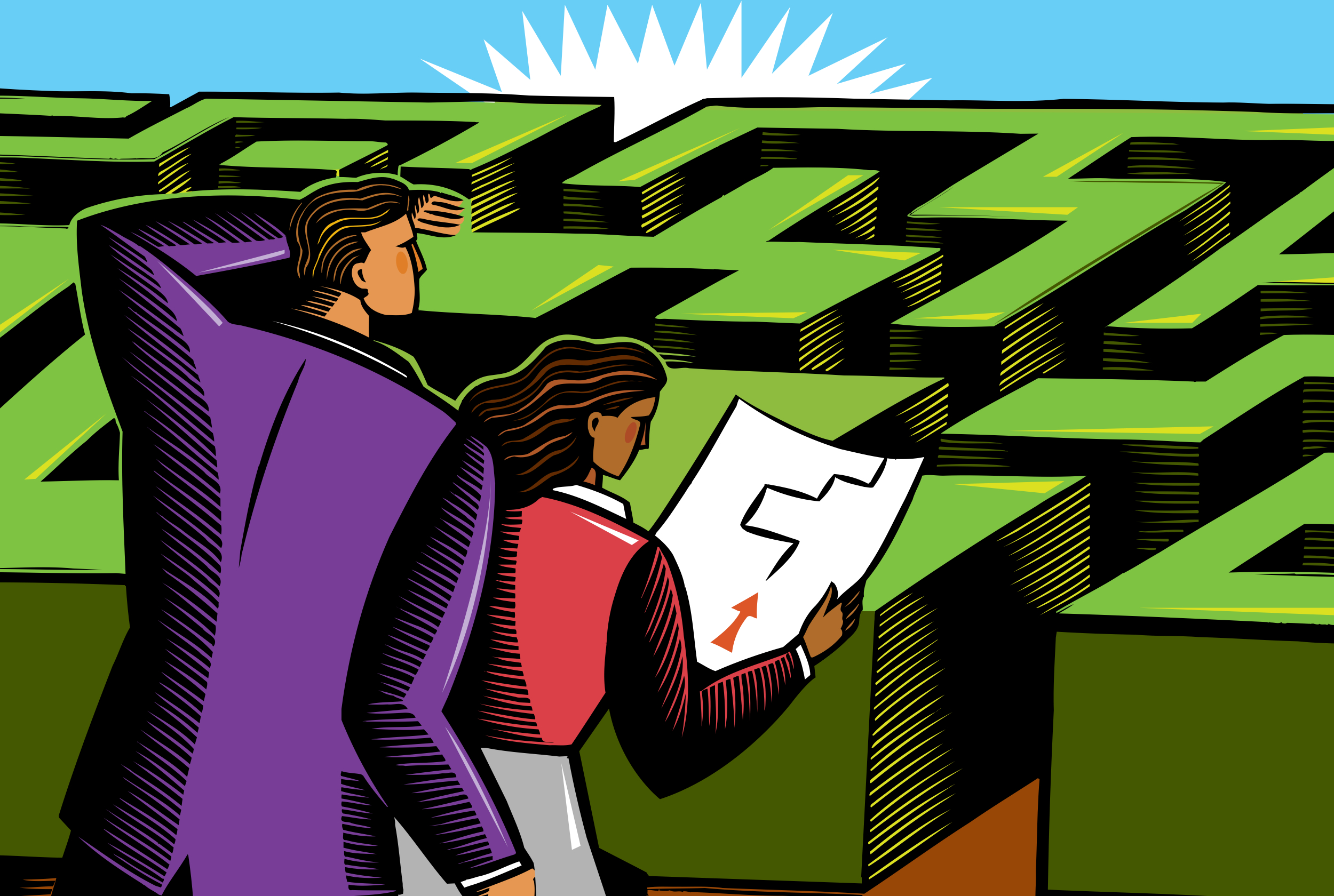 ARCTERYX
Image by Z RAINEY from Pixabay.
24
[Speaker Notes: Arcteryx – missing focus in the top navigation section. Click further into the page where the images are and there is visible focus. Also note text over images.]
Missing or Broken Skip Link
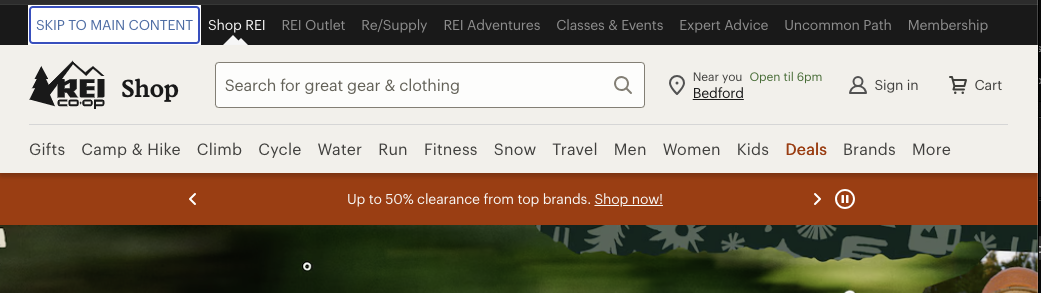 King Arthur Baking
Sephora
25
[Speaker Notes: Arcteryx – missing focus in the top navigation section. Click further into the page where the images are and there is visible focus. Also note text over images.]
Focus Order
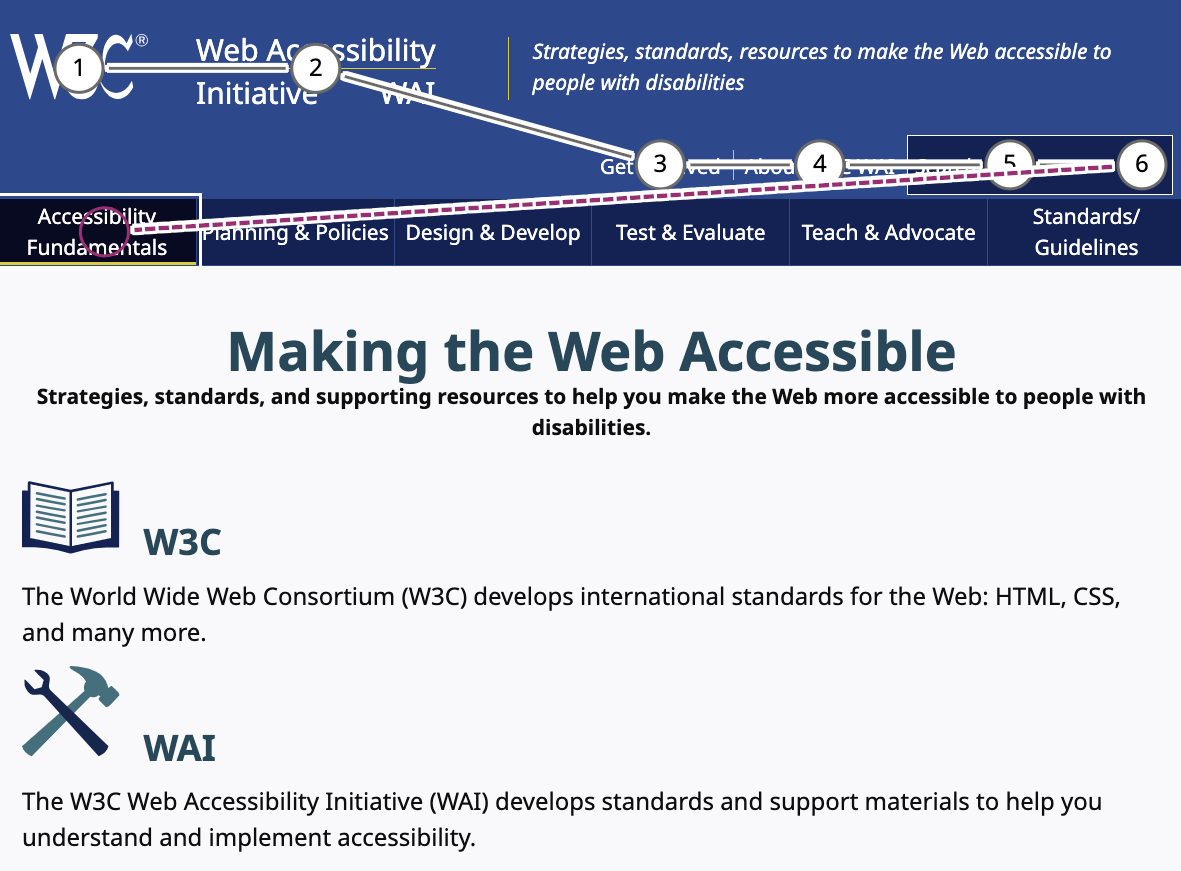 Bob’s Red Mill Products 
Tiki Pets
26
[Speaker Notes: Bob’s red mill products pages: focus goes through the right hand side list of products before going to the left hand side where the list can be filtered. 
Tiki pets, first tab stop takes]
Missing Keyboard Support
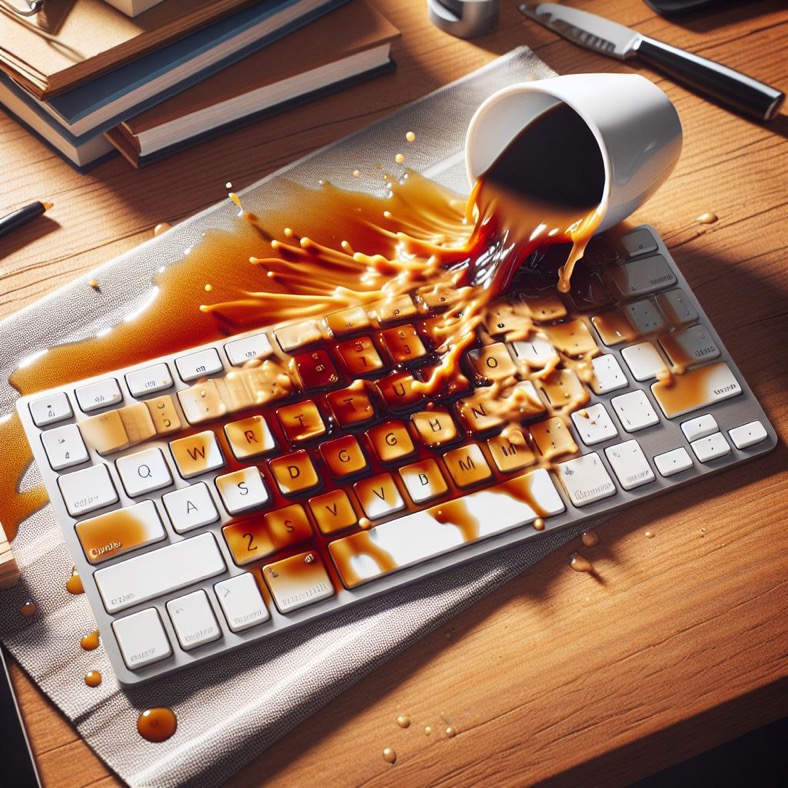 Food52
Partylite
27
[Speaker Notes: Food25.com - Use skip to content, then tab, the “radio buttons” don’t work with keyboard. Neither do the previous and next buttons to advance through the carousel of products.]
Moving Content
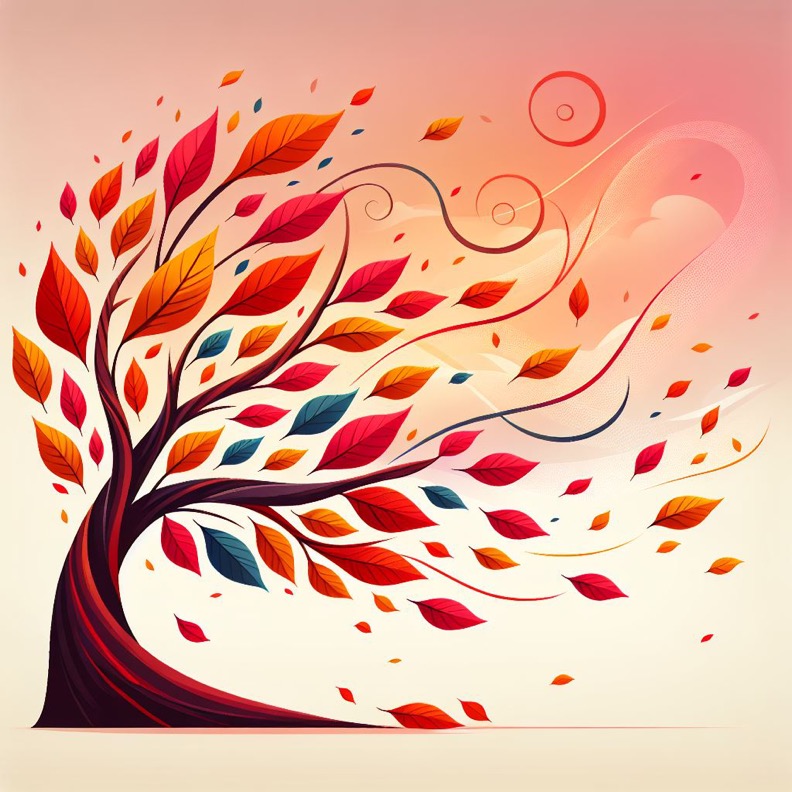 Friendly’s Restaurant
Fabio Formato (warning excessive movement)
28
[Speaker Notes: Bob’s red mill products pages: focus goes through the right hand side list of products before going to the left hand side where the list can be filtered. 
Tiki pets, first tab stop takes]
Missing Transcript or Captions
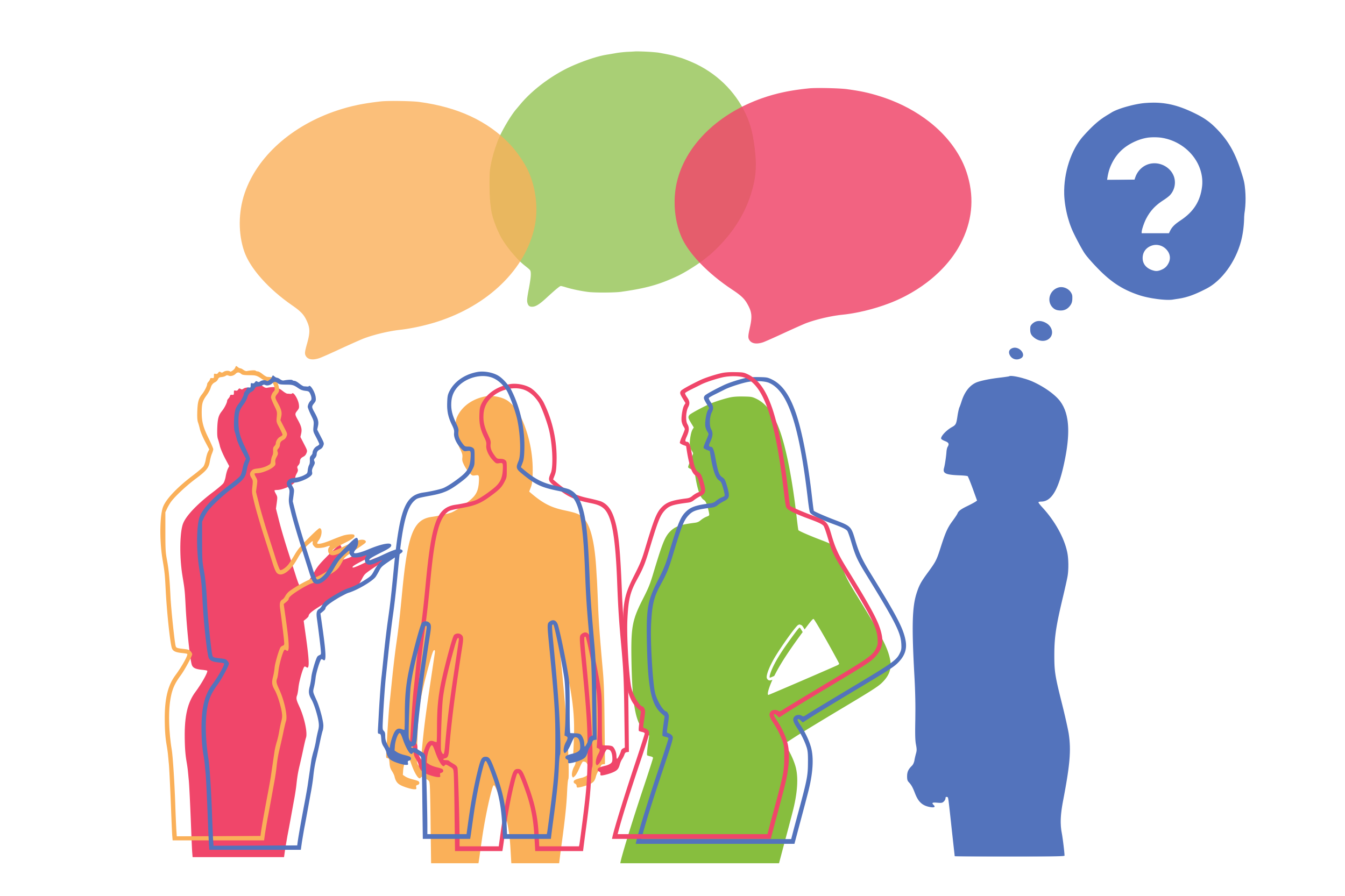 Global Parts Company
Citizens LinkedIn Post
Image by Gerd Altmann from Pixabay
29
[Speaker Notes: Bob’s red mill products pages: focus goes through the right hand side list of products before going to the left hand side where the list can be filtered. 
Tiki pets, first tab stop takes]
Use of Color Alone
How to improve
Use different symbols for data points
Different line styles
More distinct colors
Keyboard navigation
30
Become an Accessibility Advocate
Ask yourself:
Does the website have visible focus and work with the keyboard?
Is there constantly moving content? Can I stop it?
Is there media that needs a caption or transcript?
Is there use of color alone? 

Show others, share your findings, raise awareness, push for changes!
31
Questions?
Becky Gibson
Lead Accessibility Specialist
Email: becky.gibson@ukg.com, becky@weba11y.com
LinkedIn: https://www.linkedin.com/in/beckygibsona11y/